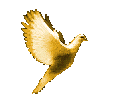 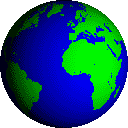 ERGONOMI
ERGONOMI
DESAIN PENERANGAN DI TEMPAT KERJA
FAKULTAS ILMU ILMU KESEHATAN – JURUSAHAN  KESMAS, 
PEMINATAN   K3- INDUSTRI
Ir. MUH. ARIF LATAR, MSc
Hampir semua tempat kerja selalu membutuhkan penerangan yang baik sesuai dengan tingkat ketelitian dan jenis pekerjaan yang berlangsung di tempat kerja tersebut.
ERGONOMI
I. PENDAHULUAN
Permasalahan penerangan adalah berhubungan dengan sifat-sifat indera penglihatan manusia serta  usaha-usaha yang dilakukan untuk melihat benda-benda yang ada disekitarnya dengan mudah
ERGONOMI
Penerangan perlu didesign sebagaimana mestinya agar sesuai dengan kebutuhan cahaya disuatu tempat dengan jenis pekerjaan tertentu, dan juga agar diserasikan dengan ruangan/tempat (spatial), sekaligus termasuk rencana prosedur perbaikannya . 

Suatu cara untuk menilai apakah pencahayaan sudah didesign dan diatur dengan semestinya, adalah dengan melakukan survey dan evaluasi secara priodik
ERGONOMI
Lighting,  
yaitu intensitas cahaya  yang dibutuhkan guna membantu mata untuk melihat dan memeriksa  dalam suatu pekerjaan  dalam suatu proses produksi guna mengurangi kecelakaan kerja
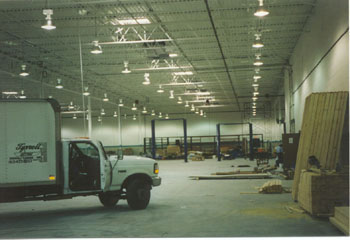 ERGONOMI
Lighting energy konsumsi 
20-45% --  Bangnan 
3-10%   - industrial plants
ERGONOMI
EFEK KESEHATAN
kelalahan mata, 
kelelahan mental,
keluhan- keluhan didaerah mata,
sakit kepala  sekitar mata, dan 
kerusakan alat penglihatan.
ERGONOMI
INDUTRIAL LIGHTING
ERGONOMI
III.	SISTEM PENCAHAYAA DITEMPAT KERJA
Industrial  Ligthing  Equipment
Pemilihan alat pencahayaan di industri :
jenis cahaya yang digunakan untuk keperluan industri, dan 
 
 jenis pekerjaan yang dilakukan dalam kegiatan industri.
ERGONOMI
Industrial lighting equipment :
Cara alamai ( cahaya matahari)
Cara buatan ( illuminating engineering society, New  York)
ERGONOMI
CARA  ALAMI
Yang dimaksudkan dengan cahaya alami adalah cahaya yang bersumber secara alamai, yaitu sinar matahari, dengan hal - hal yang diperhatikan sebagai berikut :
Jarak antara bangunan dengan bangunan, sehingga tidak mengalami masuknya sinar pada siang hari .
Ukuran luas permukaan jendela, lubang- lubang angin, dinding gelas yang dapat memasukan cahaya  kedalam ruang setidaknya 1/6 dari luas lantai atau  paling menimal 1/10 dari luas lantai
Warna cat untuk dinding, langit- langit dan lantai
ERGONOMI
CARA BUATAN(Menurut Illuminating Engineering Society, New Yoor)
Sistem pencahayaan di ruangan, termasuk di tempat kerja dapat dibedakan menjadi 5 macam yaitu:
ERGONOMI
Sistem Pencahayaan Langsung (direct lighting)
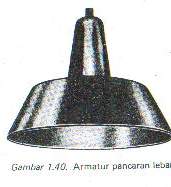 Pada sistem ini (90-100) % cahaya diarahkan secara langsung ke benda yang perlu diterangi. Sistim ini dinilai paling efektif dalam mengatur pencahayaan, tetapi ada kelemahannya karena dapat menimbulkan bahaya serta kesilauan yang mengganggu, baik karena penyinaran langsung maupun karena pantulan cahaya. Untuk efek yang optimal, disarankan langi-langit, dinding serta benda yang ada didalam ruangan perlu diberi warna cerah agar tampak menyegarkan
ERGONOMI
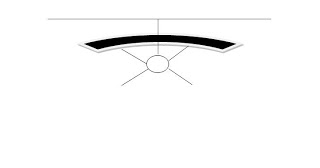 Pencahayaan Semi Langsung (semi direct lighting)

Pada sistem ini (60-90)% cahaya diarahkan langsung pada benda yang perlu diterangi, sedangkan sisanya dipantulkan ke langit-langit dan dinding. Dengan sistem ini kelemahan sistem pencahayaan langsung dapat dikurangi. Diketahui bahwa langit-langit dan dinding yang diplester putih memiliki effiesiean pemantulan 90%, sedangkan apabila dicat putih effisien pemantulan antara (5-90)%
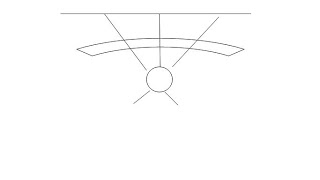 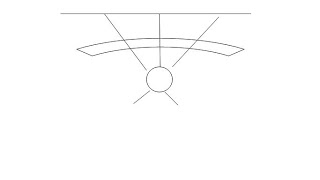 ERGONOMI
Sistem Pencahayaan Difus (general diffus lighting)

Pada sistem ini setengah cahaya 40-60% diarahkan pada benda yang perlu disinari, sedangka sisanya dipantulka ke langit-langit dan dindng. Dalam pencahayaan sistem ini termasuk sistem direct-indirect yakni memancarkan setengah cahaya ke bawah dan sisanya keatas. Pada sistem ini masalah bayangan dan kesilauan masih ditemui.
ERGONOMI
Sistem Pencahayaan Semi Tidak Langsung (semi indirect lighting)

Pada sistem ini 60-90% cahaya diarahkan ke langit-langit dan dinding bagian atas, sedangkan sisanya diarahkan ke bagian bawah. Untuk hasil yang optimal disarankan langit-langit perlu diberikan perhatian serta dirawat dengan baik. Pada sistem ini masalah bayangan praktis tidak ada serta kesilauan dapat dikurangi.
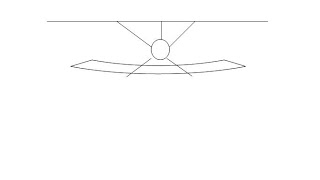 ERGONOMI
Sistem Pencahayaan Tidak Langsung (indirect lighting)

Pada sistem ini 90-100% cahaya diarahkan ke langit-langit dan dinding bagian atas kemudian dipantulkan untuk menerangi seluruh ruangan. Agar seluruh langit-langit dapat menjadi sumber cahaya, perlu diberikan perhatian dan pemeliharaan yang baik. Keuntungan sistem ini adalah tidak menimbulkan bayangan dan kesilauan sedangkan kerugiannya mengurangi effisien cahaya total yang jatuh pada permukaan kerja.
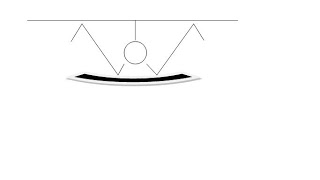 ERGONOMI
STANDAR PEMAPARAN PENCAHAYAAN
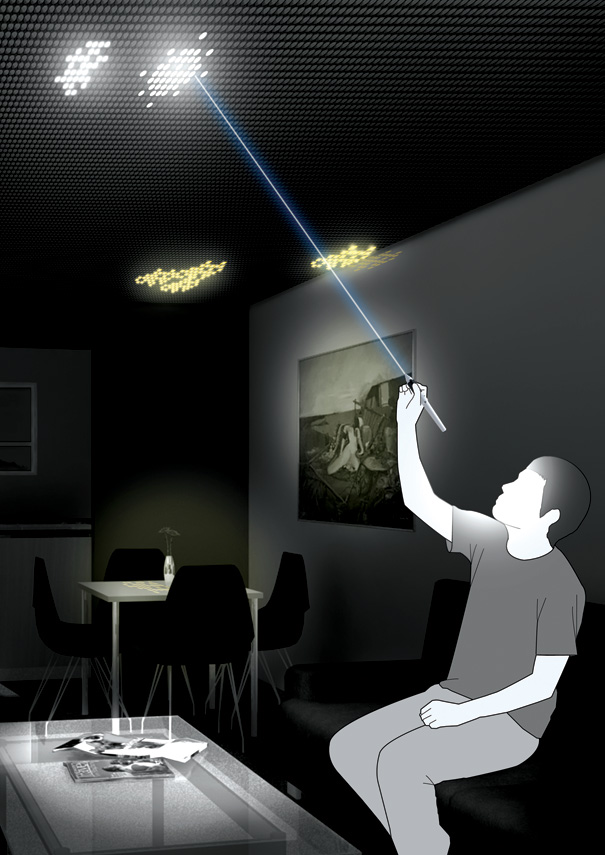 ERGONOMI
STANDARD   PENGUKURAN
Indonesia  (Permen Perburuhan No.07/1964)
American National Standard Practice for Industrial Lighting, data rekording US  IES = American Illuminating Engineering  Society
With acknowledgement to stadard Australia
ERGONOMI
Permen Perburuhan No.07 tahun 1964 tentang Syarat-Syarat Penerangan Ditempat Kerja
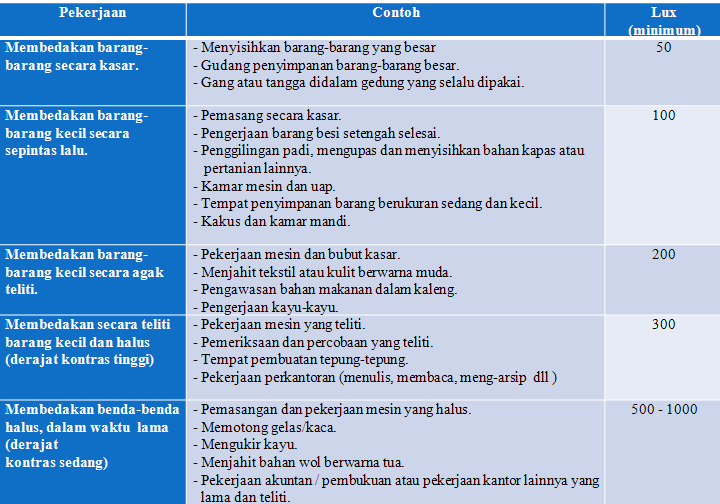 ERGONOMI
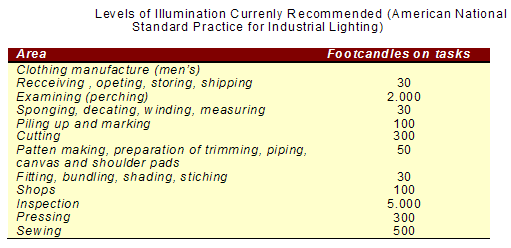 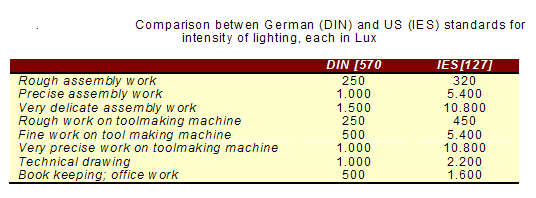 ERGONOMI
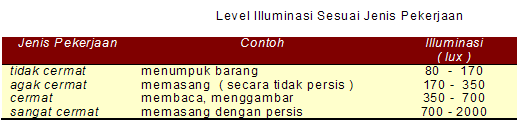 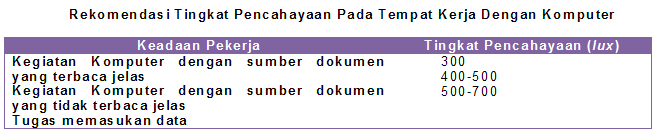 ERGONOMI
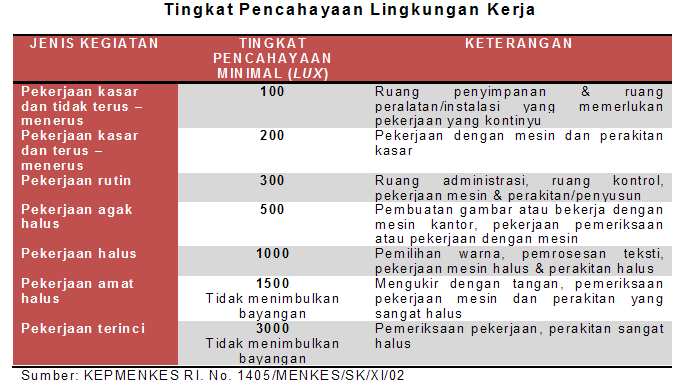 ERGONOMI
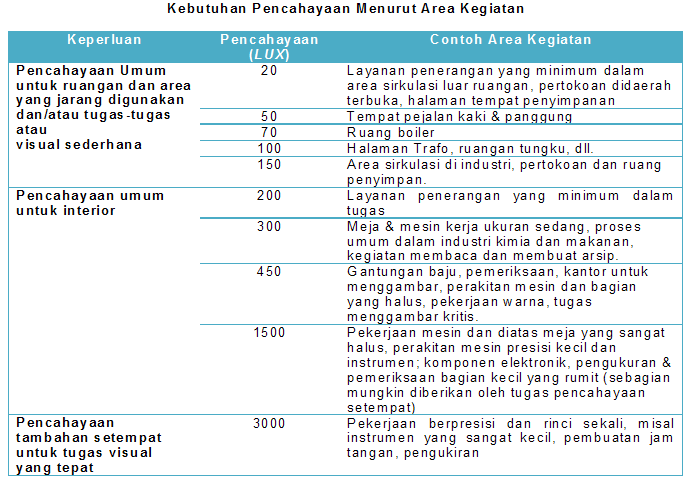 ERGONOMI
DAYA PANTUL BENDA-BENDA DI RUANG KERJA
ERGONOMI
Didalam ruang kerja, jumlah cahaya yang dipantulkan dari berbagai permukaan sebaiknya :	
-  langit-langit		:  80  -  90  % 
	-  dinding		:  40  -  60  %	
	-  mebel		:  25  -  45  %	
	-  mesin; alat-alat	:  30  -  50  %
	-  lantai  		:  20  -  40  %
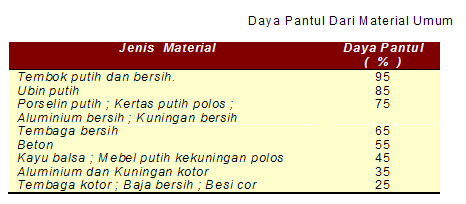 ERGONOMI
EVALUASI DAN PENGUKURAN
Alat Ukur
Lux meter
Illumiation meter
Luminance meter/Brightnees meter
Evaluasi Pengukuran
Untuk mengukuru besarnya intensitas cahaya di lingkungan kerja di industri dengan cara sebagai berikut :
Memilih posisi
Pemasangan alat ukur  dengan diletakan 3 feet = 91,44 cm diatas lantai .
ERGONOMI